Goodnight Harry
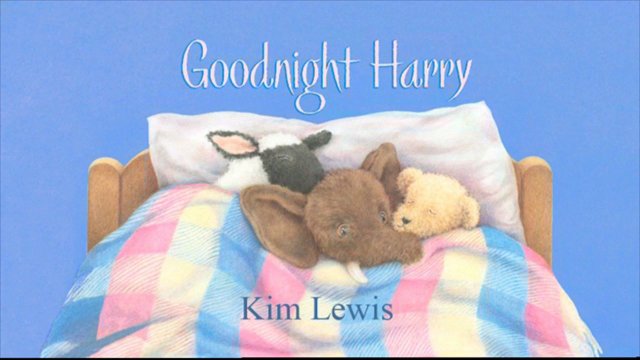 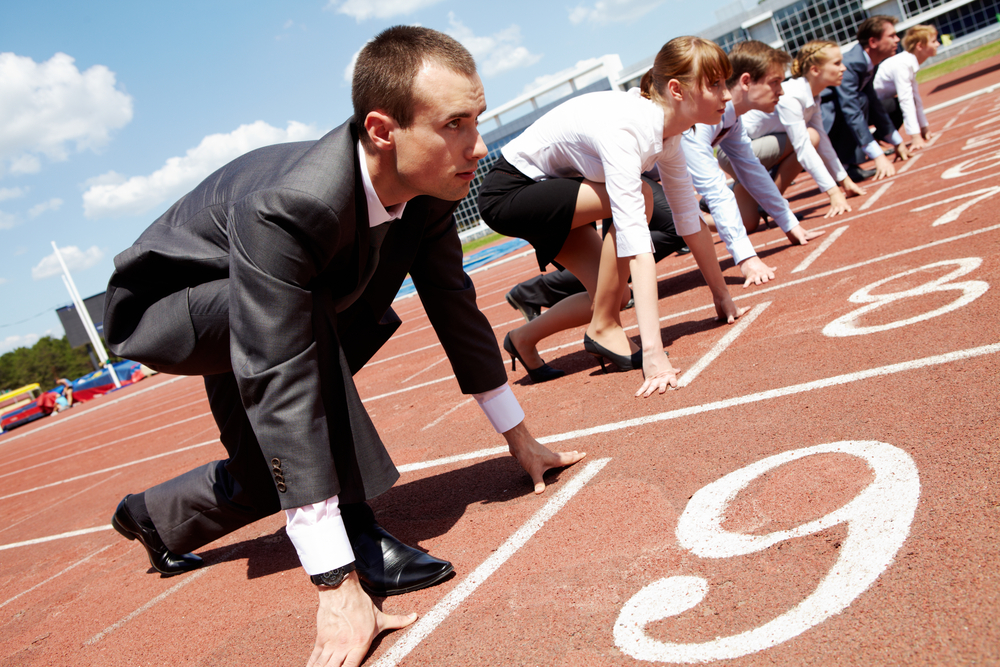 ready
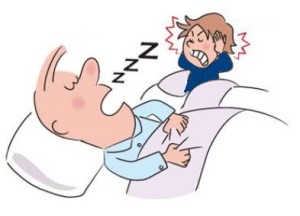 snore
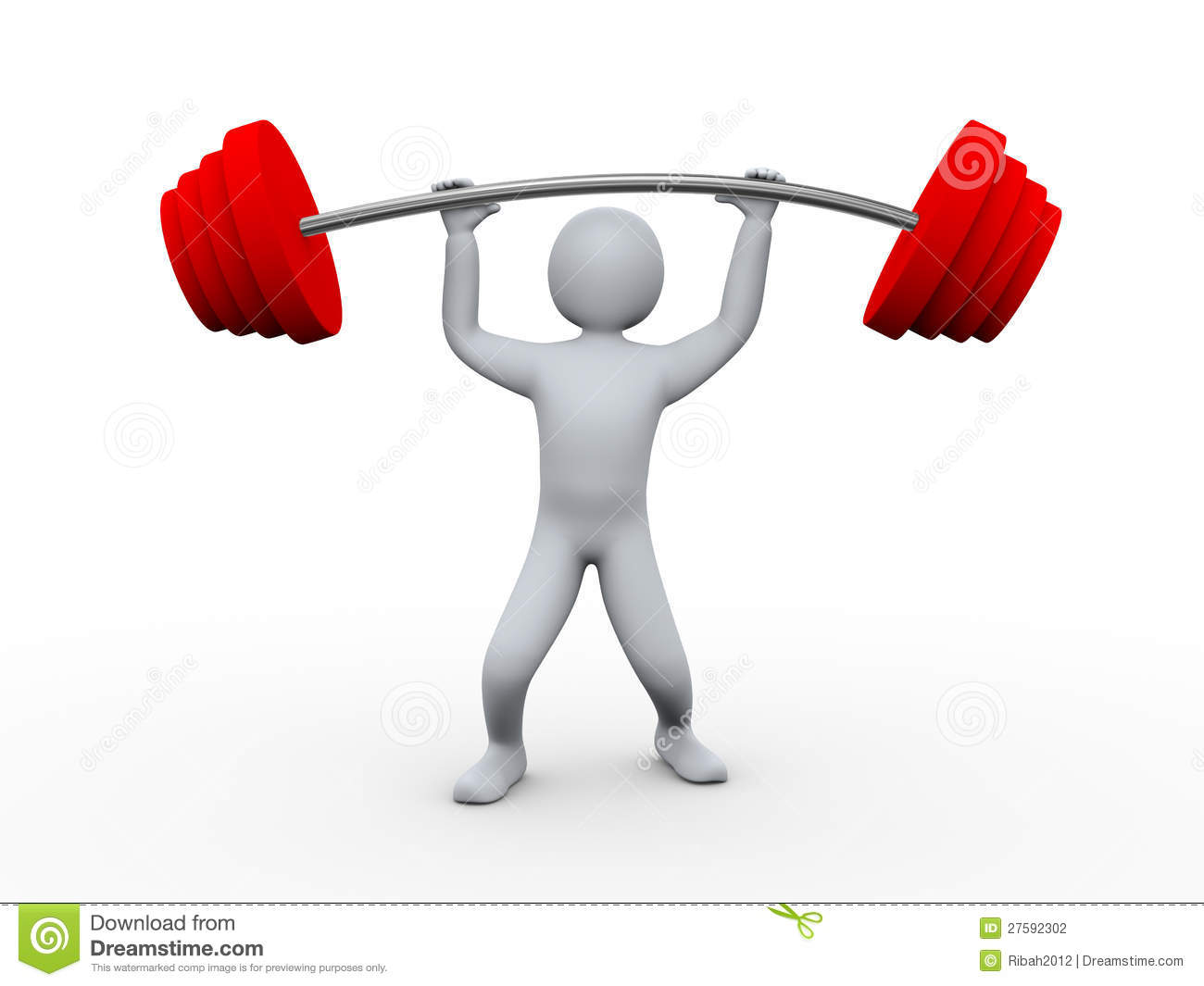 heavy
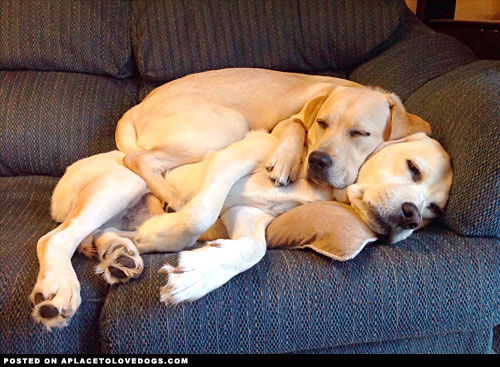 snuggle
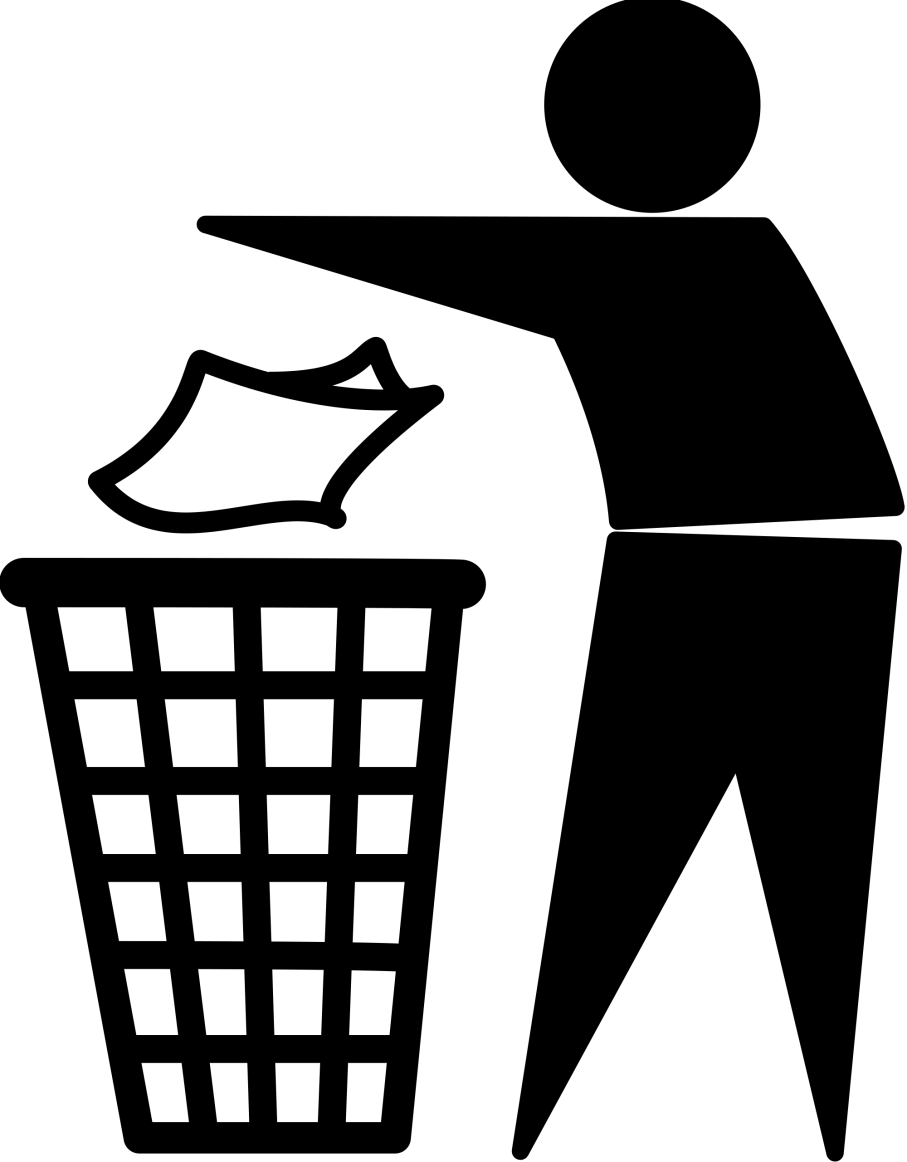 tidy
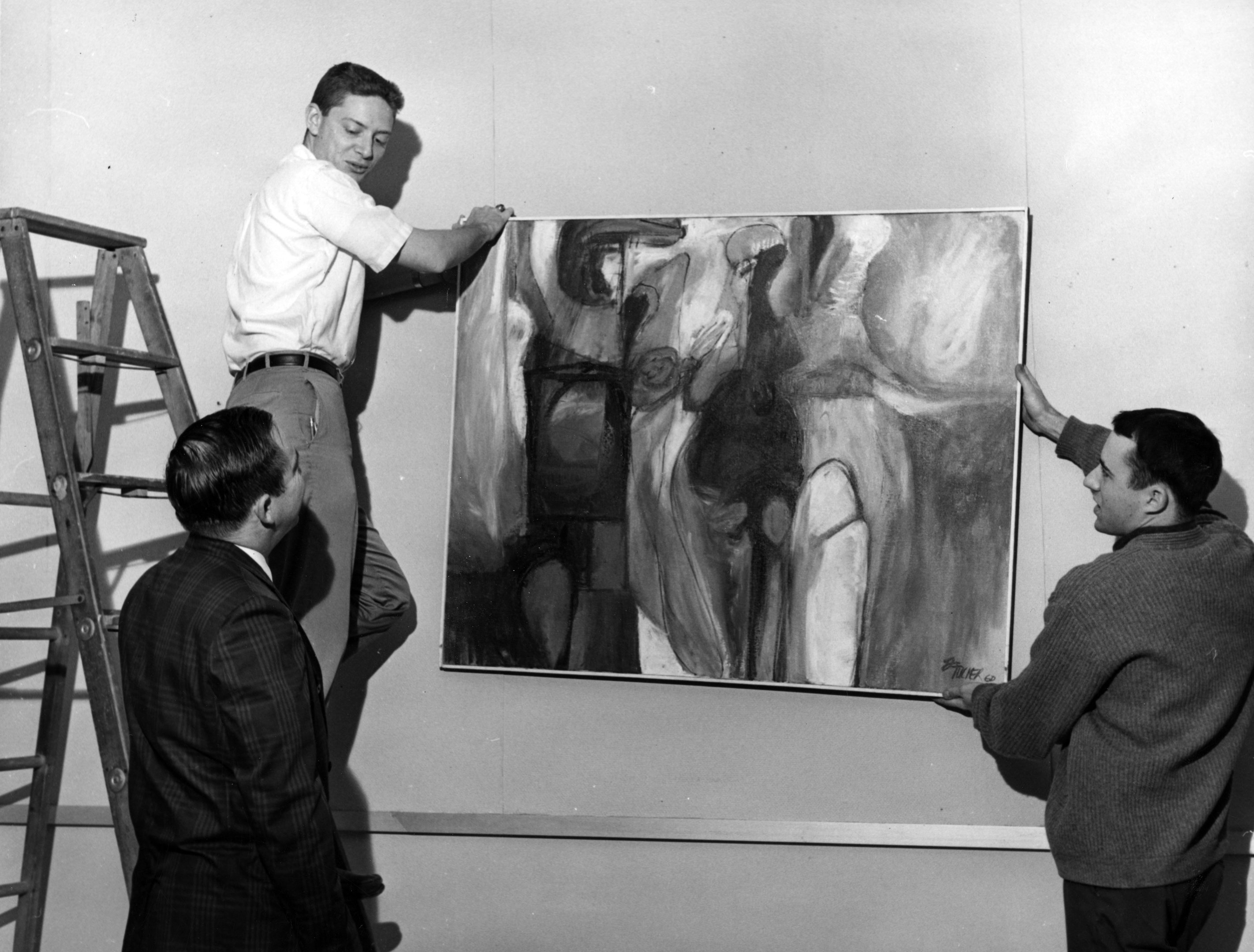 hung
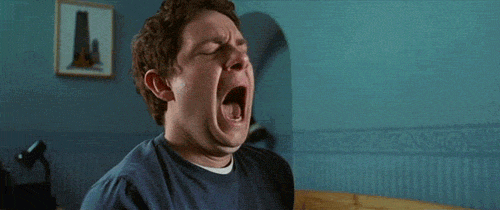 yawn
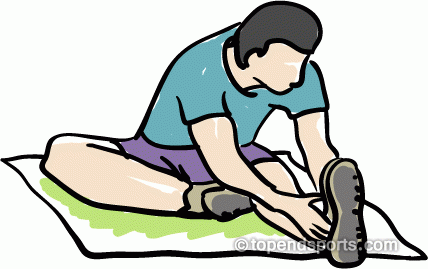 stretched
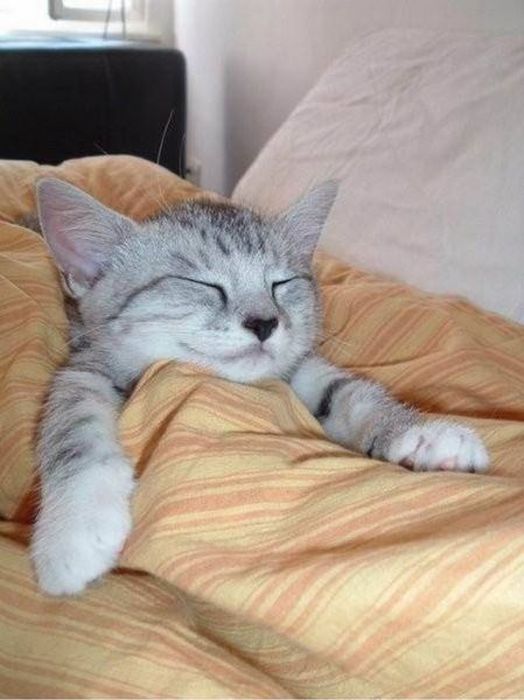 comfy
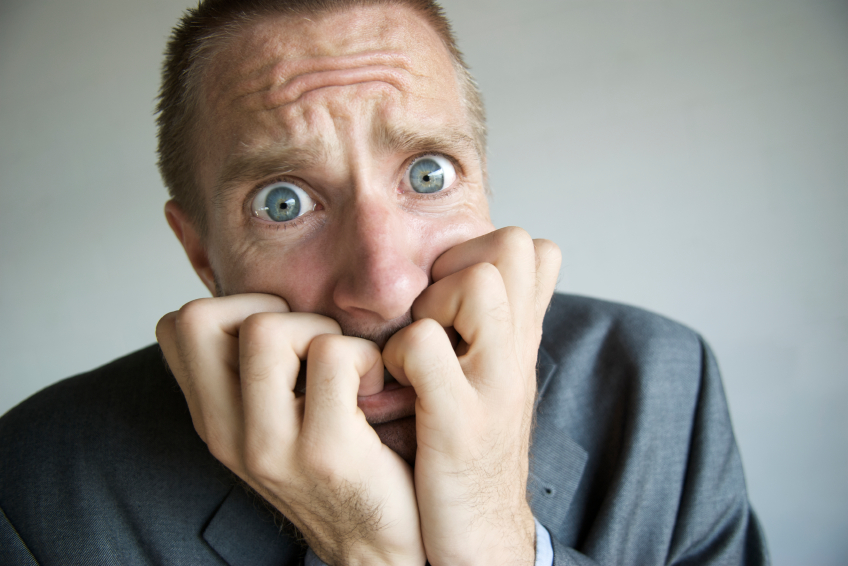 worry
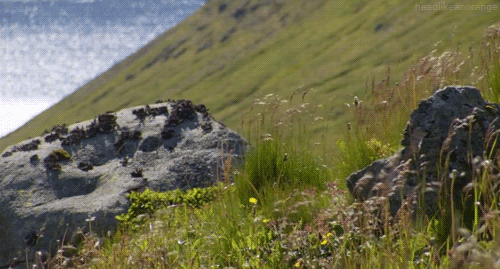 breeze
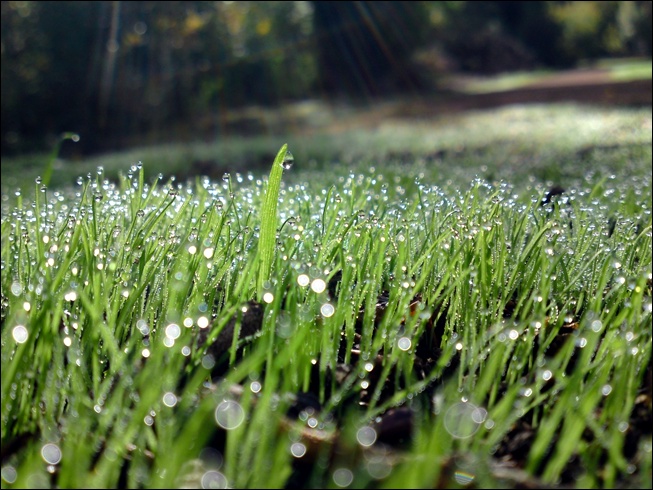 dew